NAJPOMEMBNEJŠE KARBOKSILNE KISLINE
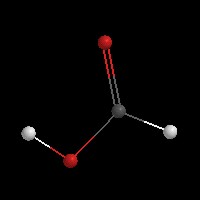 NAJPOMEMBNEJŠE KARBOKSILNE KISLINE
ETANOJSKA ALI OCETNA KISLINA    CH3COOH

MRAVLJIČNA ALI METANOJSKA KISLINA  HCOOH

OKSALNA KISLINA  H2C2O4. 

CITRONSKA KISLINA  C6H8O7
SPLOŠNE LASTNOSTI KARBOKSILNIH KISLIN
Šibke v primerjavi z anorganskimi  
Disocirana in nedisocirana oblika 
Tvorba soli, estrov, amidov... 
Kratkoverižne topne v vodi (Do C5) 
Tvorba ionskih interakcij in H-vezi
FIZIKALNE LASTNOSTI KARBOKSILNIH KISLIN
Karboksilne kisline so polarne. Tako karbonilni del kot hidroksilni del karboksilne funkcionalne skupine sta polarna. 
Posledica tega so visoke temperature tališča in vrelišča
TOPNOST V VODI
V vodi se tvorijo H-vezi, zato so nižje karboksilne kisline (C1 – C5) dobro topne v vodi. 
Z večanjem števila C atomov pa topnost močno pade. 
Aromatske karboksilne kisline večinoma niso topne v vodi. 
prisotnost dodatnih karboksilnih skupin (pri di-, tri- in poli-karboksilnih kislinah) v molekuli karboksilne kisline njeno topnost v vodi poveča
Tališče alkanov, alkoholov, aldehidov  in kislin (°C)
Vrelišče alkanov, alkoholov, aldehidov  in kislin (°C)
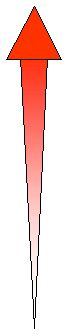 ETANOJSKA ALI OCETNA KISLINA CH3COOH
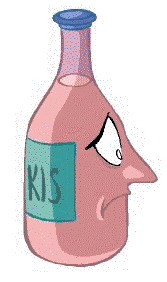 Najstarejša znana organska kislina                  
V naravi je zelo razširjena 
Čisto 100% ocetno kislino imenujemo tudi ledocetna kislina
ETANOJSKA ALI OCETNA KISLINACH3COOH
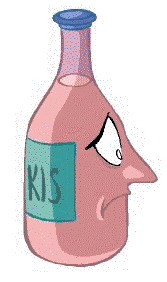 LASTNOSTI
Etanojska kislina je: 
- tekočina ostrega, dražečega vonja,
- kislina se meša z vodo v vseh razmerjih,
-šibka kislina. 
-tališče: 16.6 C,
-vrelišče 118 C,
-soli in estri se imenujejo etanoati (acetati)
ETANOJSKA ALI OCETNA KISLINACH3COOH
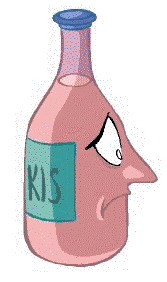 PRIDOBIVANJE
Pridobivajo jo z:
- oksidacijo razredčenih raztopin etanola (vino, mošt) s pomočjo ocetnokislinskih bakterij (ocetnega kisanja)
- suho destilacijo lesa,
- sintetično iz etina ali 
       acetilena.
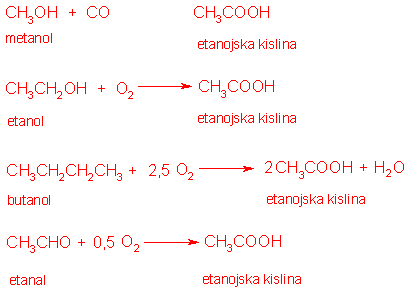 ETANOJSKA ALI OCETNA KISLINACH3COOH
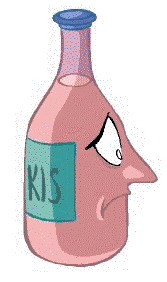 UPORABA
Uporablja se v razne namene: 
-kis je 3-10% raztopina ocetne kisline 
ker zavira rast organizmov, vlagamo zelenjavo v kis 
 -za sintezo organskih spojin, barvil, zdravil, dišav, itd.
MRAVLJIČNA ALI METANOJSKA KISLINA HCOOH
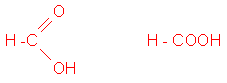 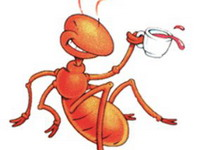 V naravi je zelo razširjena ;
najdemo jo v žlezah mravelj, čebeljem želu, koprivah, smrekovih iglah, sadju
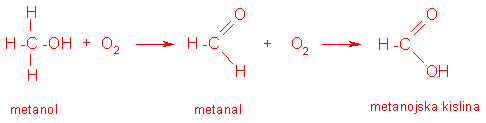 MRAVLJIČNA ALI METANOJSKA KISLINA HCOOH
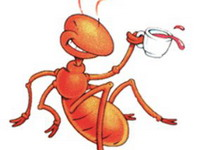 LASTNOSTI
Mravljinčna kislina (metanojska kislina, v ang. formic acid) je: 
- brezbarvna tekočina ostrega vonja, 
- vrelišče ima pri 100,5 °C, tališče pa pri 8,4 °C, 
- kislina se meša z vodo, etanolom, etrom, glicerolom idr. 
- na koži povzroča mehurje.
njene soli in estri se imenujejo metanoati (formiati)
MRAVLJIČNA ALI METANOJSKA KISLINA HCOOH
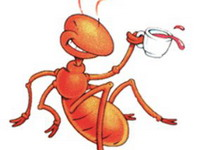 PRIDOBIVANJE
s sintezo iz ogljikovega oksida in  
natrijevega hidroksida ter sledečo 
pretvorbo nastalega natrijevega 
formiata z žveplovo(VI) kislino
MRAVLJIČNA ALI METANOJSKA KISLINA HCOOH
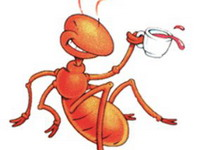 UPORABA
- za konzerviranje sadnih sokov, 
- v industriji predelave kož, 
- za dezinfekcijo vinskih in pivskih sodov
MRAVLJIČNA ALI METANOJSKA KISLINA HCOOH
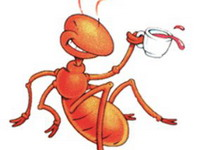 V naravi je zelo razširjena ;
najdemo jo v žlezah mravelj, čebeljem želu, koprivah, smrekovih iglah, sadju
OKSALNA KISLINA(COOH)2
Najbolj enostavna in najmočnejša dikarboksilna kislina
OKSALNA KISLINA(COOH)2
LASTNOSTI
brezbarvni kristali, 
okrog 5g je za ljudi in živali smrtnih,
 v majhnih količinah v urinu, 
v obliki soli se nahaja v rastlinah
(rabarbari,kislici, zajčji deteljici).
 soli so oksalati.
OKSALNA KISLINA(COOH)2
UPORABA
možna pri ekološki pridelavi medu.
CITRONSKA KISLINAC6H8O7
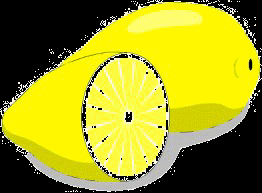 LASTNOSTI
Nahaja se v obliki brezbarvnih kristalov prijetnega,
 kislega okusa. 
Topna je v vodi in rahlo tudi v organskih topilih. 
Tali se pri 153°C. 
Citronska kislina je naravno prisotna 
organska kislina v različnih živalskih in rastlinskih 
tkivih, največ pa jo je v sadju in 
sicer v limoni.
Nahaja se v obliki brezbarvnih kristalov prijetnega, kislega okusa. Topna je v vodi in
Nahaja se v obliki brezbarvnih kristalov prijetnega, kislega okusa. Topna je v vodi in
rahlo tudi v organskih topilih. Topi se pri 153°C. Citronska kislina je naravno prisotna
rahlo tudi v organskih topilih. Topi se pri 153°C. Citronska kislina je naravno prisotna
organska kislina v različnih živalskih in rastlinskih tkivih, največ pa je je v sadju in
organska kislina v različnih živalskih in rastlinskih tkivih, največ pa je je v sadju in
sicer v limoni.
sicer v limoni.
CITRONSKA KISLINAC6H8O7
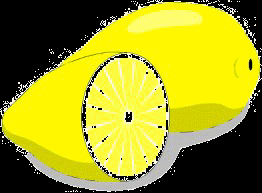 PRIDOBIVANJE
Včasih so citronsko kislino izdelovali s kristalizacijo iz soka limon
 Danes celotna svetovna proizvodnja citronske kisline sloni na bioprocesu z uporabo
Mikroorganizmov (fermentacijski proces). Najpogosteje uporabljen mikroorganizem je gliva Aspergillus niger. 

Za produkcijo citronske kisline so potrebni : 
sladkor (saharoza, fruktoza, glukoza), ki mora biti za maksimalno hitrost reakcije 14% – 22% 
dušikove spojine. 
Elementi v sledovih (mangan, magnezij, baker, cink, železo) so zelo pomembni
CITRONSKA KISLINAC6H8O7
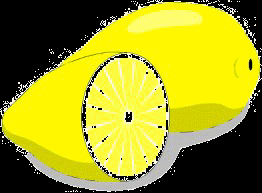 UPORABA
Deluje kot konzervans (naravni samo če je kislina iz limon) in uravnalec kislosti. 
Dodajajo ga hrani, pijačam, predvsem gaziranim. 
Citrati različnih kovin se uporabljajo za vnos kovin v telo, npr. kalcijev citrat.
VIRI
www.minet.si/kemija/lekcije.php%3Fc%3D2%26id%3D285+ETANOJSKA+KISLI
vss.biclj.si/dokumenti_KBK/7_predavanje_2_KARBOKSILNE_KISLINE.pdf+karboksilne+ki
http://en.wikipedia.org/wiki/Oxalic_acid
ww.kemija.org/index.php%3Foption%3Dcom_con
KEMIJA ZAGIMNAZIJE 2; Nataša Bukovec
ORGANSKA KEMIJA
HVALA ZA POZORNOST